Presentation Title, Arial 44 bold
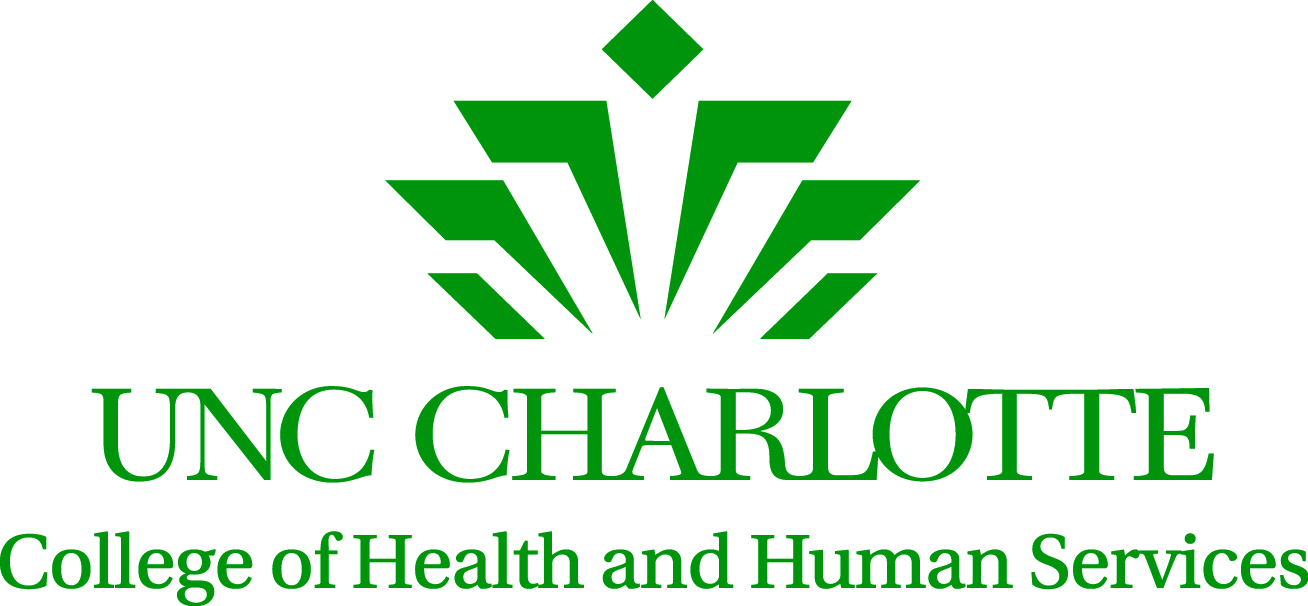 Day, Month 11, 2009Enter presenter full name here – Arial 24 pt, both lines
Slide title, level 1, Arial 40 pt, bold
Subtitle or section title, Arial 30 pt, bold
Number or bullet list, Arial 28 pt
Sub points are 26 pt.
Can use pre-defined bullet formatting 
Can customize bullet formatting if so desired

Subtitle or section title #2, Arial 30 pt, bold
Write content large enough for intended audienceand the method of viewing. This is 26 pt.
Slide title, level 1, Arial 40 pt, bold
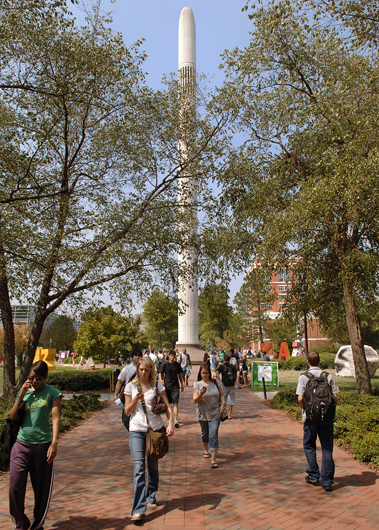 Subtitle or section title, Arial 30 pt, bold
Number or bullet list, Arial 28 pt
Sub points are 26 pt.
Can align images/graphicsto the left or right of text
Can place border on imageif it bleeds into the white BG
Slide title, level 1, Arial 40 pt, bold
Subtitle or section title, Arial 30 pt, bold
Number or bullet list, Arial 28 pt
Sub points are 26 pt.
Can align images/graphicsto the left or right of text
Can place border on imageif it bleeds into the white BG
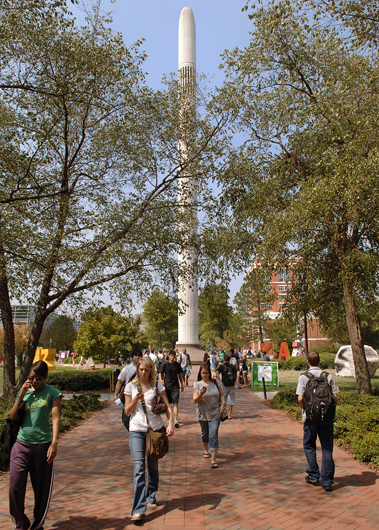